Antichains: A New Algorithm for Checking Universality of Finite Automata
M. De Wulf 
L. Doyen
T. A. Henzinger
J. –F.Raskin
Introduction
Universality problem:
given an NFA A over the alphabet  , if the language of A contains all finite words over , that is, if Lang(A) = *.
Introduction
Traditional method for universality problem:
determinize the automaton using the subset construction;
check for the reachability of a set containing only nonaccepting states.
The exponential explosion of subset construction is in some sense unavoidable.
The universality problem is PSpace-complete.
Introduction
To avoid the subset construction, they proposed  a lattice-theoretic solution that comes in the form of a monotone function on the lattice of antichains of state. 
The greatest fixed point of this monotone function contains the solution to the strategy synthesis problem.
Finite Automata
NFA: A = <Loc, Init, Fin, ,  >
Two Lattices of Antichain
An antichain over Loc is a set q2Loc such that s,s’q: ss’.
Two partial orders(L  is the set of antichains over Loc):
q,q’ L, let q ⊑q’iff s q s’q’: ss’
q,q’ L, let q ~⊑q’iff s’ q’ sq: ss’
Two Lattices of Antichain
Maximal and minimal
a set s  q is maximal in q iff s’q: ss’ (q)
a set s  q is minimal in q iff s’q: s’s (q)

Least upper bound and greatest lower bound
q ⊔ q’= {s| sq ∨s q’} 
q ⊓ q’= {ss’| sq ∧s’ q’}
q ~⊔ q’= {ss’| sq ∧ s’ q’} 
q ~⊓ q’ ={s| sq ∨s q’} 
Two Lattices of Antichain
An example:
q={{a,b}, {a,c}} 	q’={{a,b,c},{b,d}}
q ⊔ q’= {s| sq ∨s q’} 
               = {{a,b},{a,c},{a,b,c},{b,d}} 
               ={{a,b,c},{b,d}}
q ⊑ q ⊔ q’, 	q’ ⊑ q ⊔ q’
q ⊓ q’= {ss’| sq ∧s’ q’}
               = { {a,b} {a,b,c}, {a,b} {b,d}, {a,c} {a,b,c},  {a,c} {b,d} }
                      = { {a,b}, {b},{a,c} }
                ={{a,b}, {a,c}}
q ⊓ q’ ⊑q,	 q ⊓ q’ ⊑q’
Two Lattices of Antichain
q={{a,b}, {a,c}} 	q’={{a,b,c},{b,d}}
q ~⊔ q’={ss’| sq ∧ s’ q’} 
                 ={ {a,b} {a,b,c}, {a,b} {b,d}, {a,c} {a,b,c}, {a,c} {b,d} } 
                        = { {a,b,c}, {a,b,d},{a,b,c},{a,b,c,d}} 
                 ={ {a,b,c}, {a,b,d}}
q ~⊑ q ~⊔ q’	q’ ~⊑ q ~⊔ q’
q ~⊓ q’ ={s| sq ∨s q’} 
                   ={{a,b}, {a,c},{a,b,c},{b,d}} 
                   ={{a,b},{a,c},{b,d}}

q ~⊓ q’ ~⊑ q	 q ~⊓ q’ ~⊑ q’
Two Lattices of Antichain
Lemma1 <L, ⊑ , ⊔ , ⊓ ,,{Loc}> and <L, ~⊑ , ~⊔ , ~⊓ ,{},  > are complete lattices.
Game Interpretation of Universality
A Game played by a protagonist and antagonist:
Protagonist wants to establish that a  given NFA A does not accept the language *.
The protagonist has to provide a finite word w such that, no matter which run of A over w the antagonist chooses, the run does not end in an accepting state.
Game Interpretation of Universality
A multi-round game interpretation:
In each round, the protagonist provides a single letter , and the antagonist decides how to update the state of A on input  according to the nondeterministic transition relation.
A game of imperfect information: the protagonist must not be able to observe the state of the automaton, which is chosen by the antagonist
Game Interpretation of Universality
The universality problem can be solved by looking for the existence of winning strategies in such games.
The games can be solved by computing a least fixed point on the lattices.
A Fixed Point to Solve Universality
CPreA(q)= {s|s’q : s=cpreA(s’)} 
cpreA(s)={lLoc| l’ Loc: (l, ,l’)l’s}

Theorem2 Let A = <Loc, Init, Fin, ,  > be an NFA, and let F=∏{q| q=CPreA(q) ⊔{Fin}}. Then Lang(A)*, iff {Init} ⊑F.
A Fixed Point to Solve Universality
An example:
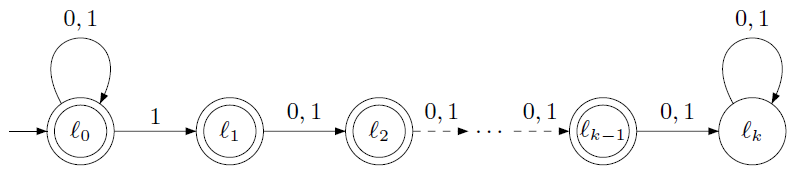 q0={Fin}={{lk}}
q1=CpreA(q0) ⊔{Fin}={{lk-1 ,lk }} ⊔{{lk}}={{lk-1 ,lk }}
…
qk-1={{l1,…,lk}}
qk={{l1,…,lk}}
A Fixed Point to Solve Universality
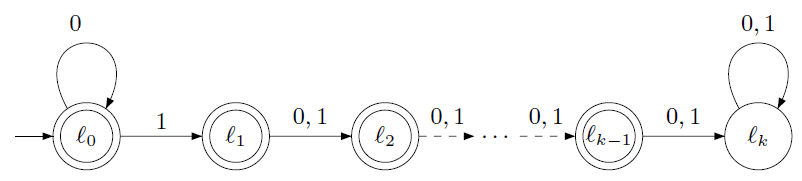 q0={Fin}={{lk}}
…
q1=CpreA(q0) ⊔{Fin}={{lk-1 ,lk }} ⊔{{lk}}={{lk-1 ,lk }}
qk-1={{l1,…,lk}}
qk={{l0,l1,…,lk}}
qk+1={{l0,l1,…,lk}}
A Fixed Point to Solve Universality
Theorem2 Let A = <Loc, Init, Fin, ,  > be an NFA, and let F=∏{q| q=CPreA(q) ⊔{Fin}}. Then Lang(A)*, iff {Init} ⊑F.
Proof.
Only if: assume that Lang(A) is not universal.
    Let w *  \ Lang(A) be a word of size |w|=n.
    Consider the sequence s0, s1, . . . , sn of state
    sets such that 
	(1) s0=Init
	(2) si=postw(i)A(si-1) for all 1in
	(3) snFin
A Fixed Point to Solve Universality
Prove by induction on k that {sn−k} ⊑ F.
k=0.  sn{Fin}  {sn} ⊑ F.
Assume {sn−k} ⊑ F for all 1ki-1
For =w(n-i+1),  we have postA(sn-i)=sn-i+1.
Therefore {sn-i} ⊑CPreA({sn-i+1}),
{sn-i} ⊑CPreA(F),(by the monotonicity of CPreA and the induction hypothesis) 
{sn-i} ⊑CPreA(F)⊔{Fin}, 
{sn-i} ⊑F, (F is a fixed point) 
In particular, we have {s0} ⊑F, that is {Init} ⊑F
A Fixed Point to Solve Universality
If: assume that {Init} ⊑ F. We construct a word w  Lang(A).
Consider the infinite sequence q0, q1, q2, . . . of antichains defined by
(1)q0=
(2)qi=CPreA(qi-1) ⊔{Fin} for all i>0
By Tarski’s fixed point theorem, we know that F = qn for some nN.
A Fixed Point to Solve Universality
We construct an integer k < n, a sequence s0, s1, . . . , sk of k + 1 state sets, and a word w of size k such that {si} ⊑CPreA(qn-i-1) and postw(i+1)A(si)si+1 for all 0i<k.
We start s0=Init so that {s0} ⊑qn.
Then we have either {s0} ⊑{Fin} or{s0}⊑CPreA(qn-1).
In the first case, we stop with k=0 and w=.
In the second case, we continue the construction inductively.
A Fixed Point to Solve Universality
Assume that we have constructed {si−1}⊑CPreA(qn−i) for some i1.
By the definition of CPreA , we know that there are i and siqn-I such that postiA(si-1)si.
We choose w(i)=i,, then {si}⊑qn-i, and thus
either {si}⊑{Fin} and we stop with k=i and w= 1,…, I , 
or {si}⊑CPreA(qn−i-1) .
This construction stops for some k<n, as q1={Fin} and {sk} ⊑{Fin}.
A Fixed Point to Solve Universality
The sequence s0, s1, . . . , sk shows that A has no accepting run over w, because
(1)s0=Init,
(2)postw(i)Asi for all 1ik,
(3)sk Fin.
Hence, wLang(A).                                          ∎
A Fixed Point to Solve Universality
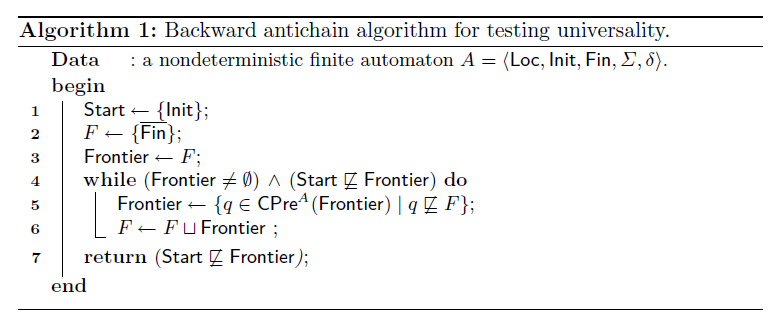 Using the Dual Lattice of Antichains to Solve Universality
PostA(q)= {s|s’q, : s=postA(s’)}

Theorem3 Let A = <Loc, Init, Fin, ,  > be an NFA, and let ~F=~∏{q| q=PostA(q) ~∏{Init}}. Then Lang(A)*, iff ~F ~⊑{Fin}
Relationship between Forward and Backward Algorithms
Given an NFA A = <Loc, Init, Fin,, >, the reverse of A is the NFA B = <Loc, Fin, Init, , ’>.
preA(s)=postB(s).
For a set s  Loc, let s be the complement of s relative to Loc, that is, s = Loc\s.
For a set q 2Loc, let ~q={s| sq}.
~q is antichain iff q is an antichain, and ~ q= ~q 
Relationship between Forward and Backward Algorithms
Lemma4 Let A = <Loc, Init, Fin,, > be an NFA, let B be its reverse, and let q be an antichain over Loc. Then q’=CPreA(q) iff ~q’=PostB(~q)
Proof 
~q’=~CPreA(q)=~{s|s’q : s=cpreA(s’)}
          =  ~ {s|s’q : s=cpreA(s’)} 
          =   {s|s’q : s=cpreA(s’)} 
          =    {s|s’q : s=cpreA(s’)} 
          =    {s|s’q : s=preA(s’ )} 
          =    {s|s’q : s=postB(s’ )} 
          =PostB(~q)
Comparison with Explicit Determinization
Theorem5 For checking universality, there exists an infinite family of NFAs Ak, with k2 states, for which the forward subset algorithm is exponential, and the (forward and backward) antichain algorithms are polynomial. 
There also exists an infinite family of NFAs Bk for which the backward subset algorithm is exponential, and the antichain algorithms are polynomial.
Comparison with Explicit Determinization
Proof
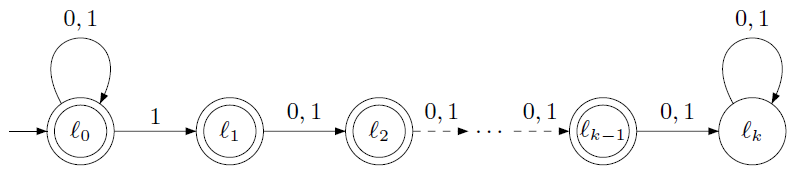 Subset Construction:
0
{l0}
{l0}
{l0 , l3}
0
1
0
1
{l0 , l1}
{l0 , l2}
{l0 , l1, l3}
0
{l0 , l2, l3}
1
{l0 , l1, l2}
1
{l0 , l1, l2 l3}
Comparison with Explicit Determinization
Backward antichain algorithm terminates in polynomial time:
q0={{lk}}
…
qk-1={{l1,…,lk}}
qk={{l1,…,lk}}
The test {Init} ⊑ qk requies linear time.
The forward antichain algorithm terminates after a single iteration with ~F = {Init}, and the test ~F ~⊑{{lk}} is done in constant time. 
A similar proof holds for the second part of the theorem: for the family Bk, k2, choose each Bk to be the reverse of Ak.      ∎
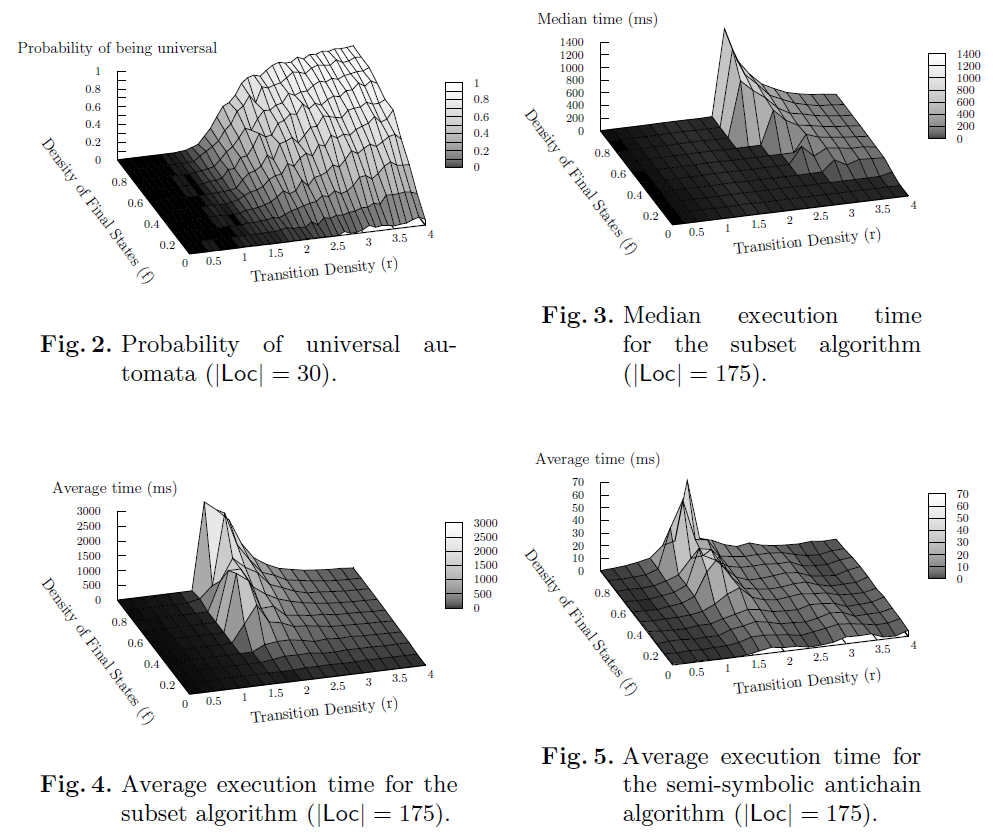 Pratical Evaluation
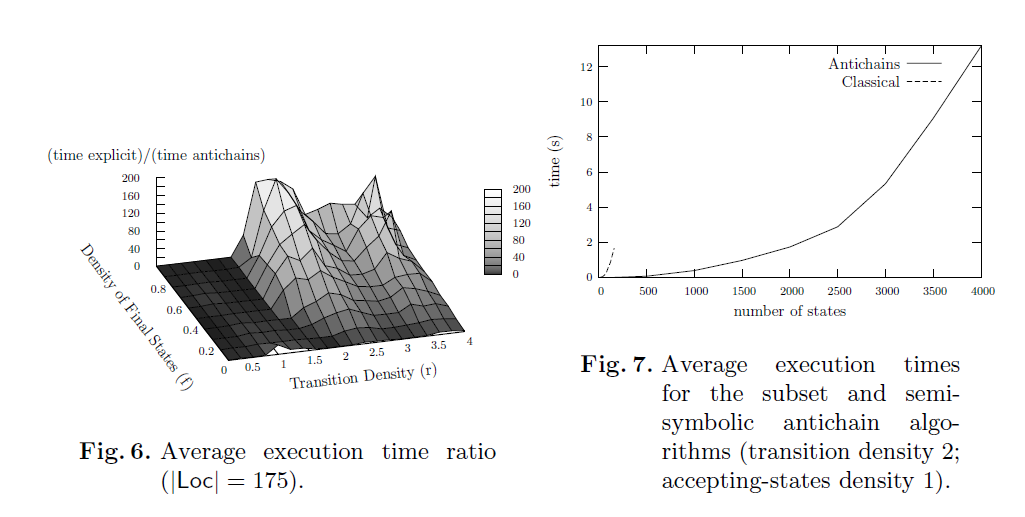 Language Inclusion
Consider two NFAs A = <LocA, InitA, FinA,, A> and B = <LocB, InitB, FinB, , B> over the same alphabet. 
We wish to check whether Lang(A) Lang(B).
An antichain over LocA × 2LocB is a set q2LocA×2LocB such that for all (l1, s1), (l2, s2)q with l1 = l2 and s1  s2, we have neither s1  s2 nor s2  s1.
Language Inclusion
Given a set q2LocA×2LocB, an element (l,s) q is maximal iff for every s’ with s’s, we have (l,s’)q and we denote q the set of maximal elements of q.
q ⊑l q’ iff (l,s) q (l,s’) q’: ss’
q ⊔l q’ ={(l,s)| (l,s)q ∨(l,s) q’} 
q ⊓l q’= {(l,ss’)| (l,s)q ∧(l,s’) q’}
CPrel(q)= {(l,s)| (l’,s’) q : l’  A(l, ) ∧ postB(s)s’} 
Language Inclusion
Theorem6 Let A and B be two finite automata, and let Fl = ∏l{q | q = CPrel (q)⊔l(FinA×{FinB})}. Then Lang(A)  Lang(B) iff there exists a state l InitA such that {(l, InitB)} ⊑l Fl.
Theorem7 For a set A1, . . . ,An of DFAs and an NFA B, we define the sum C = A1· · ·An  B. Then Lang(A1). . .  Lang(An)Lang(B) iff Lang(C) =* .
Emptiness of Alternating Automata
An alternating finite automation(AFA) is a tuple A=<Loc, Init, Fin, , >.
: LocB+(Loc)
B+(Loc) is the set of monotone boolean formulars over Loc, defined by the gramma ::=true| l|| , lLoc.
For example, (l,w)=l1(l2l3) means that in state l, a word of the form w is accepted if either w is accepted in l1, or w is accepted in both l2 and l3.
A set s Loc of states satisfies a formula B+(Loc) (denoted by s⊨) iff  is equivalent to true when the states in s are replaced by true, and the states in Loc\s by false.
Emptiness of Alternating Automata
A run of the AFA A over a finite word w is a tree T = (N,), whose nodes are a prefix-closed set N  Loc+ of nonempty sequences of states.
The set N contains a single node at  the root, which is a set in Init.
 NN,  satisfies the conditions:
If x x’, then x’=xl for some lLoc.
If |x||w|, then the set s={last(x’)| xx’} is such that s⊨ (last(x),w(|x|)).
A run T is accepting iff last(x)  Fin for all leaves x of T .
Emptiness of Alternating Automata
The emptiness problem for AFAs is to decide, given an AFA A, whether Lang(A) = .
Since complementation of AFAs is easy (by dualizing the transition function and complementing the set of accepting states), the universality problem for AFAs is polynomially equivalent to emptiness.
Emptiness of Alternating Automata
Cprea(q)={s| s’q  ls: s’ ⊨ (l, )} 

Theorem 8 Let A = <Loc, Init, Fin, ,  > be an AFA, and let Fa=∏{q| q=CPrea (q) ⊔{Fin}}. Then Lang(A) , iff {Init} ⊑Fa.